Паспорт проекта «Хранилище»ОБЩАЯ ИНФОРМАЦИЯЗаказчик: МБДОУ № 53Границы процесса:  документооборот от начала рабочего дня до конца рабочего дняДата начала проекта: 01 октября 2021 г.Дата окончания проекта: 20 декабря 2021 г. ОБОСНОВАНИЕ ВЫБОРА ПРОЦЕССА- Отсутствие системы хранения электронного документа;- Временные потери при поиске электронного документа-Ограниченное пространство для работы
ЦЕЛИ ПРОЕКТА
Оптимизация времени при ежедневной работе с документами
Оптимизация рабочего пространства заведующего ДОУ
Сокращение трудоемкости процесса не менее чем в 2 раза
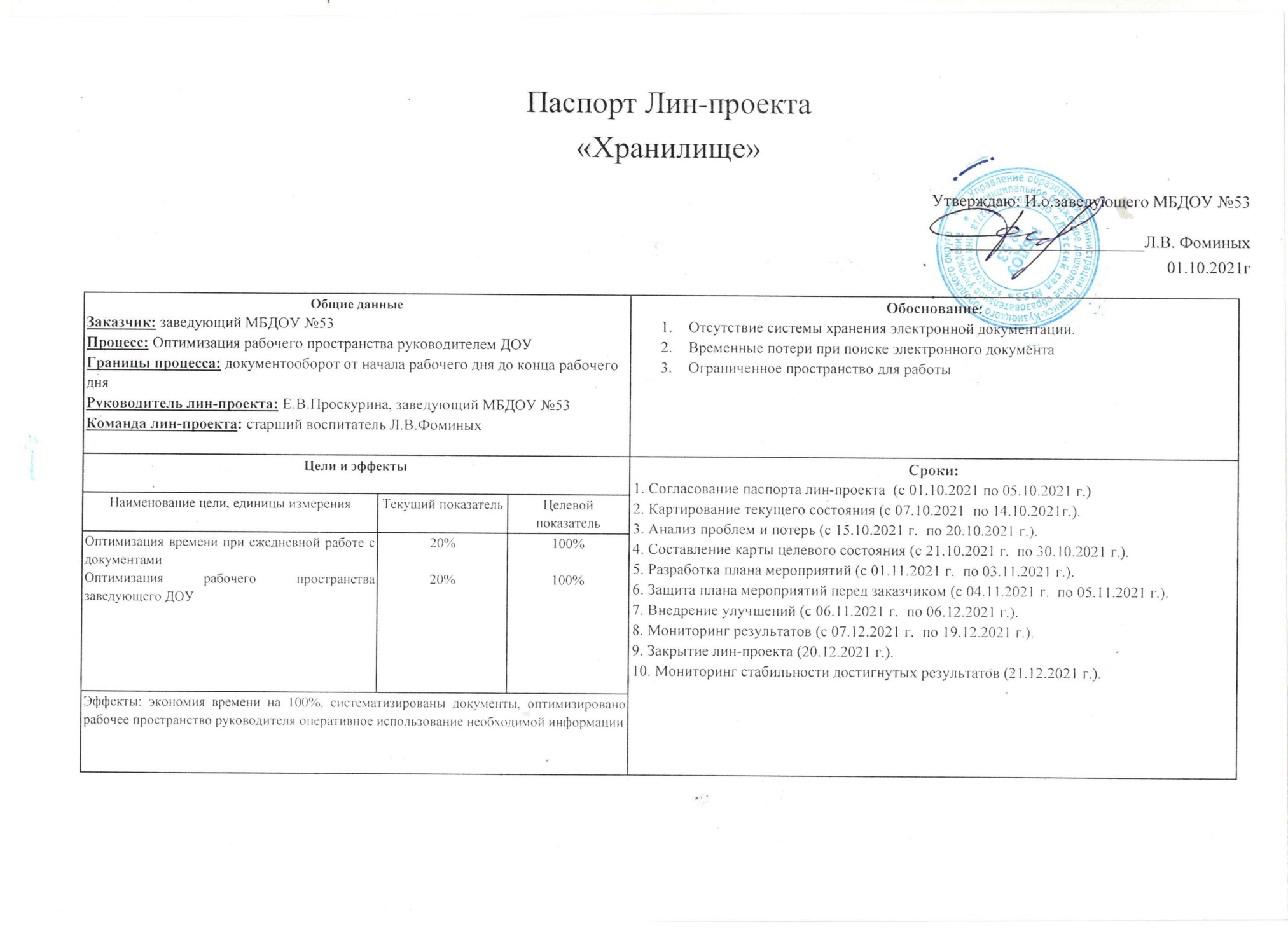 Команда проекта
РУКОВОДСТВО ПРОЕКТОМ
Заказчик проекта – Проскурина Е.В., заведующий
Руководитель проекта – Проскурина Е.В., заведующий
РАБОЧАЯ ГРУППА ПРОЕКТА
  ,  воспитател
Карта текущего состояния процесса
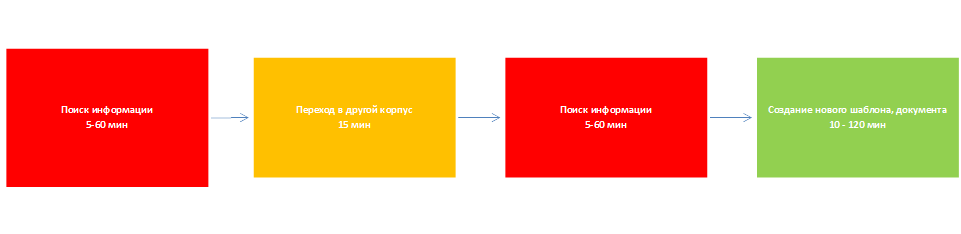 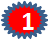 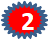 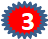 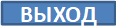 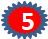 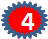 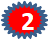 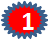 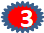 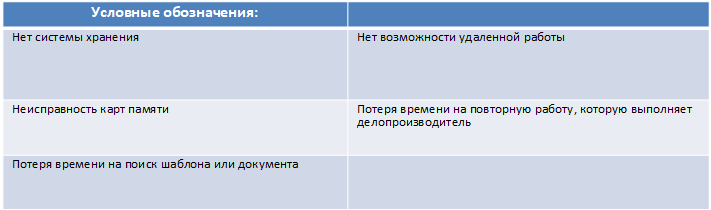 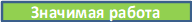 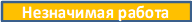 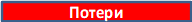 Время протекания процесса от 120 мин. (2 ч.) до 255 мин. (4 ч.25 мин.)
Пирамида проблем
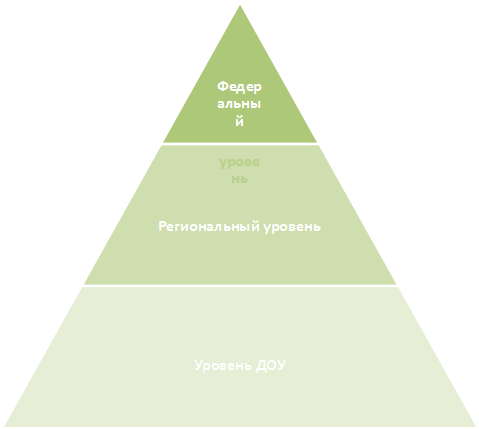 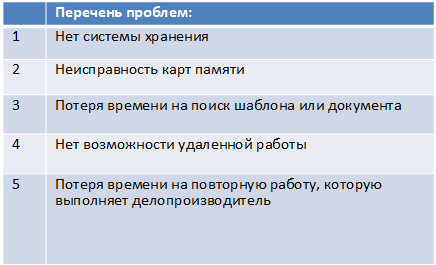 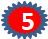 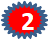 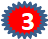 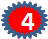 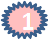 Введение в предметную область(описание ситуации «как есть»)
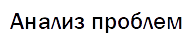 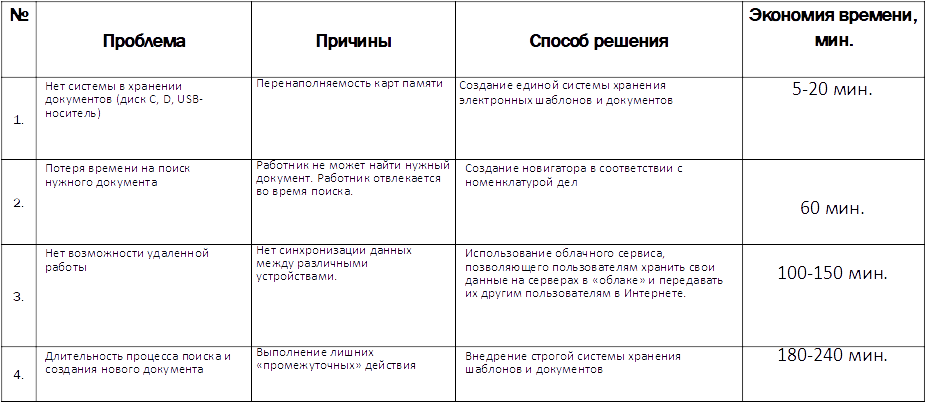 Введение в предметную область(описание ситуации «как будет»)
Карта целевого состояния процесса
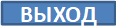 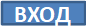 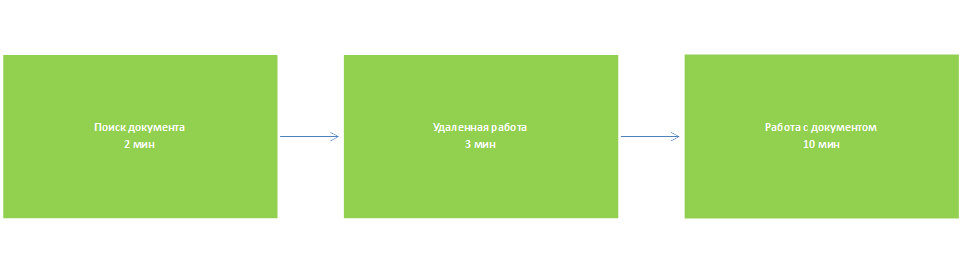 Время процесса от 255 мин. (4 ч.25 мин.) 15мин.
Достигнутые результаты (было и стало)
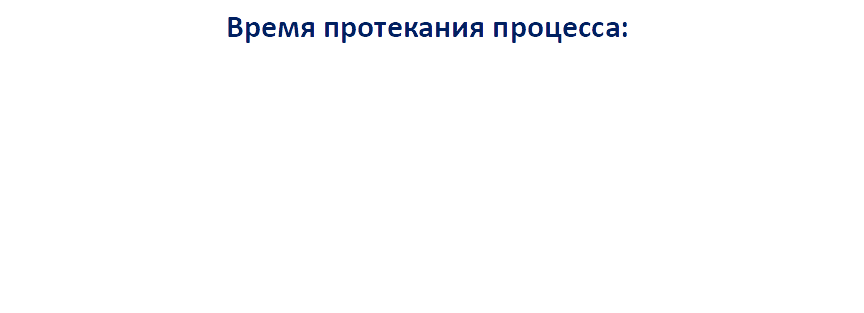 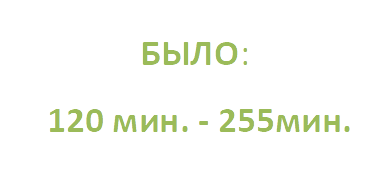 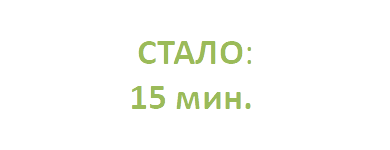 ЭКОНОМИЯ ВРЕМЕНИ:   105 МИН. – 240 МИН.;    - 87,% – 94%
СНИЖЕНИЕ ВРЕМЕННЫХ ПОТЕРЬ  ЗА СЧЕТ ВВЕДЕНИЯ СТРОГОЙ СИСТЕМЫ ХРАНЕНИЯ ШАБЛОНОВ, ДОКУМЕНТОВ
Достигнутые результаты
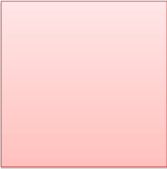 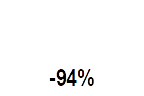 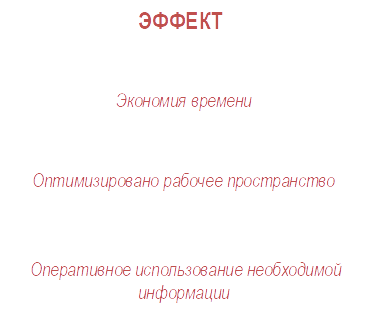 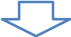 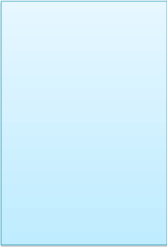 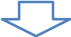 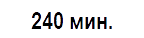 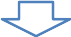 t протекания процесса